Chapter 3:  Processes
Processes
Program: while it sits on the disk, not executing
When it is executed (or scheduled to be executed)
In batch systems: jobs
On time-shared systems: processes, tasks (Linux term) 
A process includes:
Identifier
Memory:
Code, data, stack
Registers:
Program counter, stack pointer, flags
Other data:
State, files, access rights etc.
Not all the data associated with a process is accessible to the running process itself!!!
Memory organization of a process
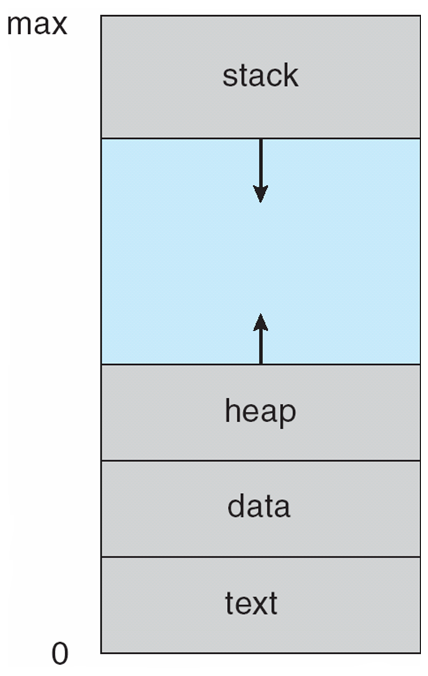 Process State
As a process executes, it changes state
new:  The process is being created
running:  Instructions are being executed
waiting:  The process is waiting for some event to occur
ready:  The process is waiting to be assigned to a processor
terminated:  The process has finished execution
Diagram of Process State
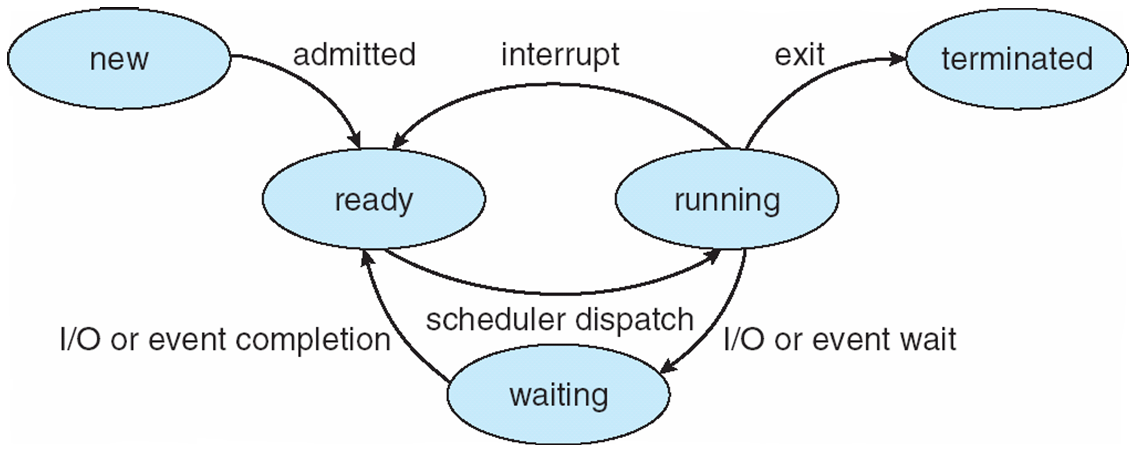 Process Control Block (PCB)
Information associated with each process
Process state
Program counter
CPU registers
CPU scheduling information
Memory-management information
Accounting information
I/O status information
Process Control Block (PCB)
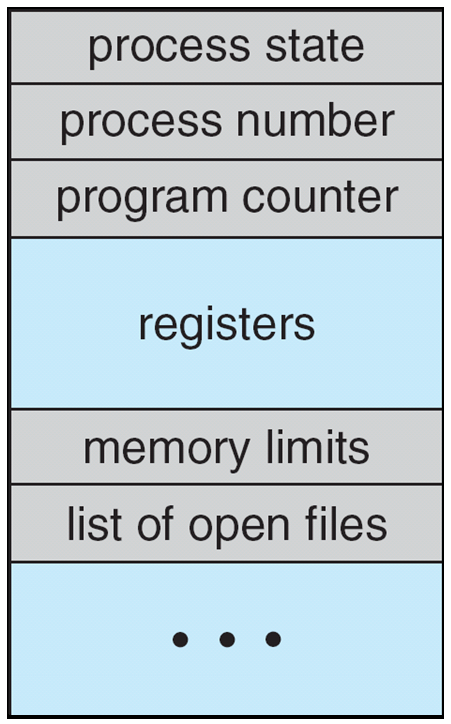 CPU Switch From Process to Process
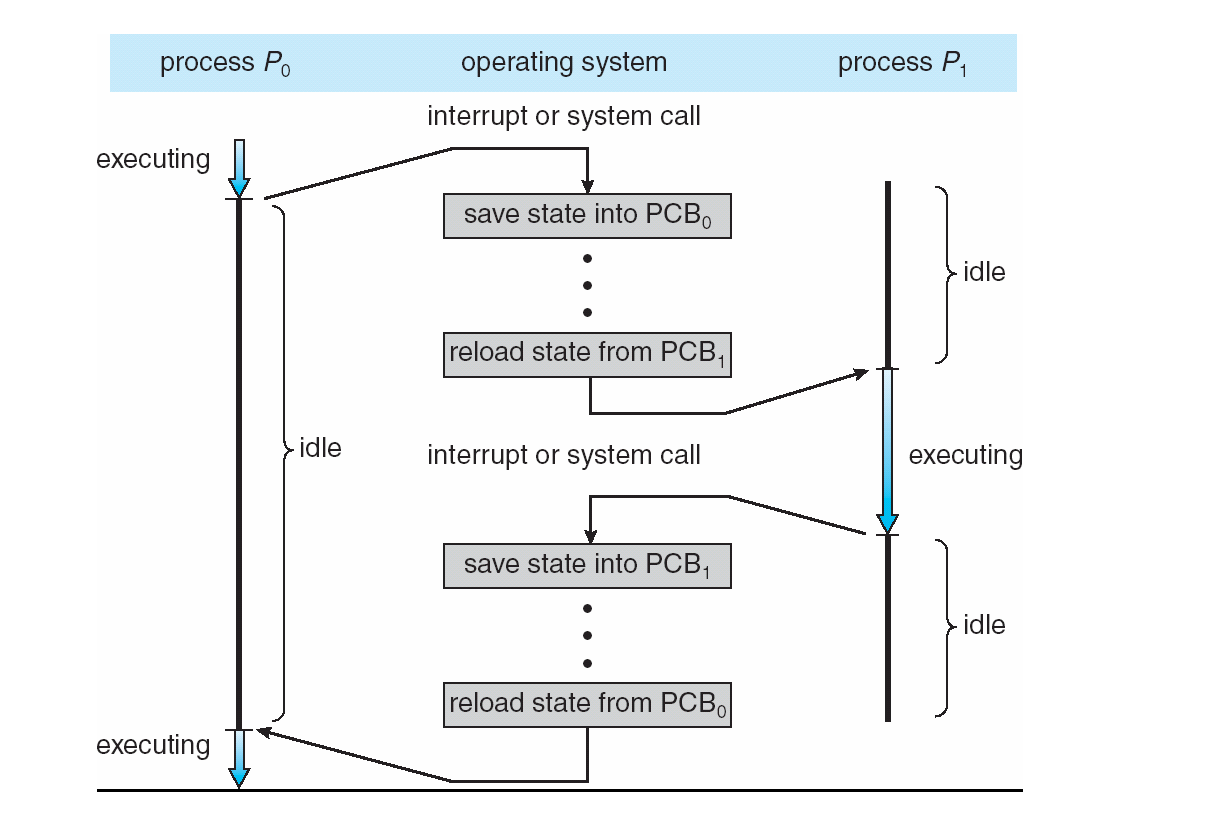 Process Scheduling Queues
Job queue – set of all processes in the system
Ready queue – set of all processes residing in main memory, ready and waiting to execute
Device queues – set of processes waiting for an I/O device
Processes migrate among the various queues
Ready Queue And Various I/O Device Queues
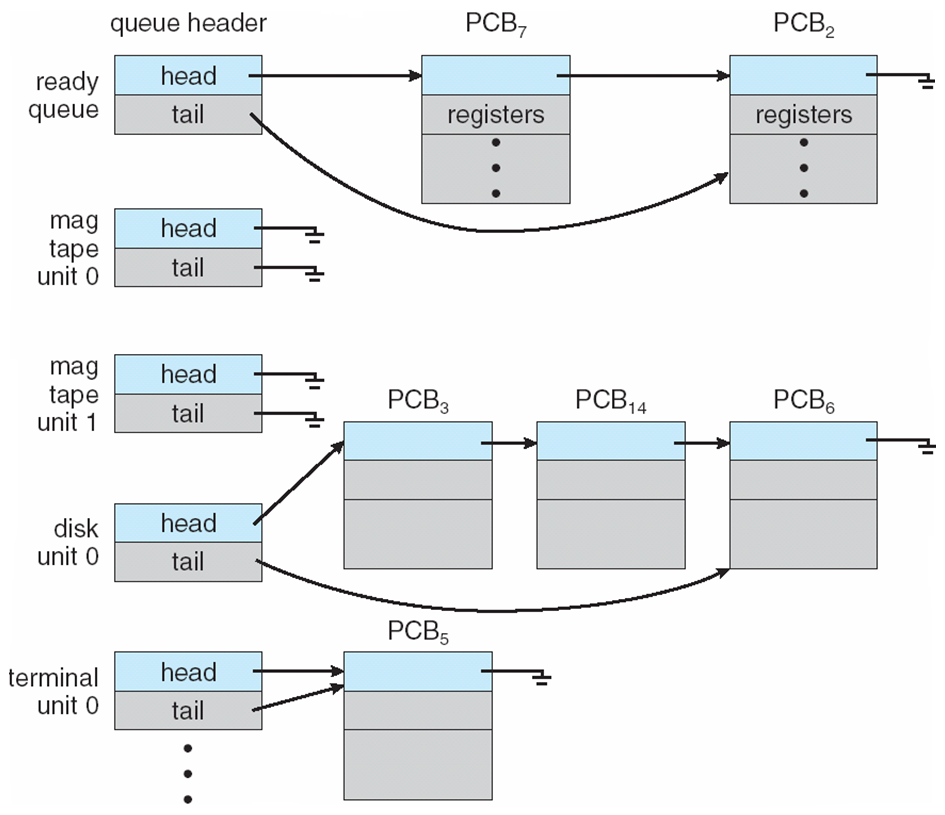 Schedulers
Long-term scheduler  (or job scheduler) – selects which processes should be brought into the ready queue
Short-term scheduler  (or CPU scheduler) – selects which process should be executed next and allocates CPU
Addition of Medium Term Scheduling
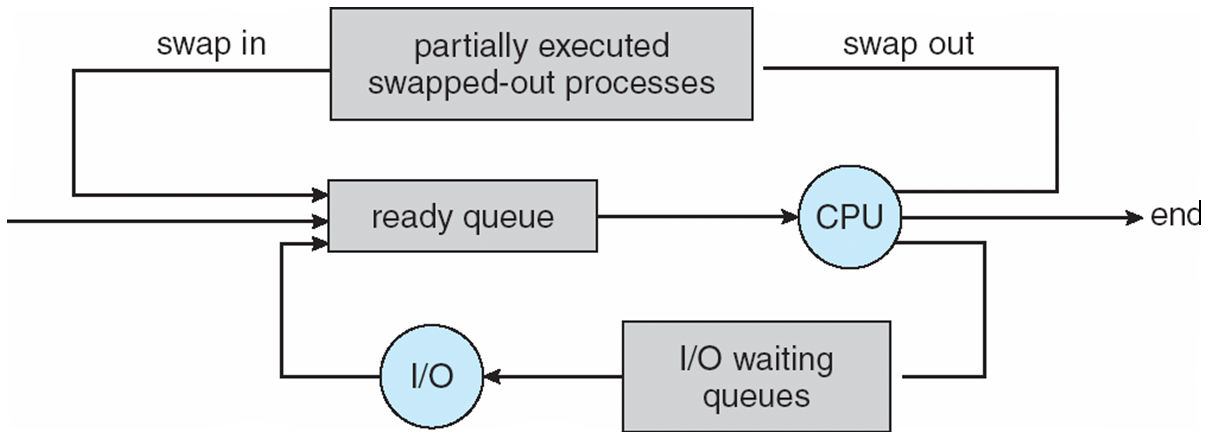 Schedulers (Cont)
Short-term scheduler is invoked very frequently (milliseconds)  (must be fast)
Long-term scheduler is invoked very infrequently (seconds, minutes)  (may be slow)
The long-term scheduler controls the degree of multiprogramming
Processes can be described as either:
I/O-bound process – spends more time doing I/O than computations, many short CPU bursts
CPU-bound process – spends more time doing computations; few very long CPU bursts
Context Switch
When CPU switches to another process, the system must save the state of the old process and load the saved state for the new process via a context switch
Context of a process represented in the PCB
Context-switch time is overhead; the system does no useful work while switching
Time dependent on hardware support
Process Creation
Parent process create children processes, which, in turn create other processes, forming a tree of processes
Generally, process identified and managed via a process identifier (pid)
Resource sharing
Parent and children share all resources
Children share subset of parent’s resources
Parent and child share no resources
Execution
Parent and children execute concurrently
Parent waits until children terminate
Process Creation (Cont)
Address space
Child duplicate of parent
Child has a program loaded into it
UNIX examples
fork system call creates new process
exec system call used after a fork to replace the process’ memory space with a new program
Process Creation
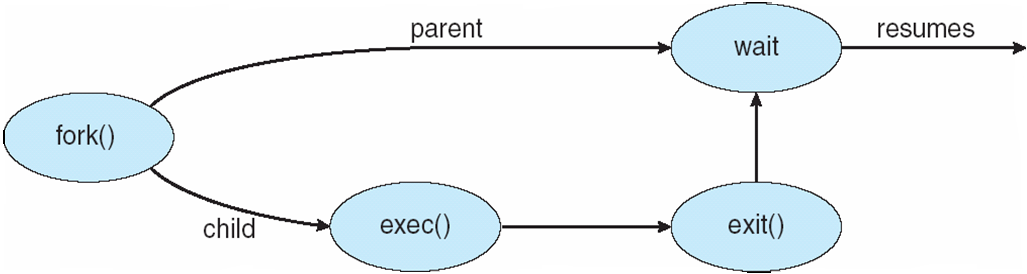 C Program Forking Separate Process
int main()
{
pid_t  pid;
	/* fork another process */
	pid = fork();
	if (pid < 0) { /* error occurred */
		fprintf(stderr, "Fork Failed");
		exit(-1);
	}
	else if (pid == 0) { /* child process */
		execlp("/bin/ls", "ls", NULL);
	}
	else { /* parent process */
		/* parent will wait for the child to complete */
		wait (NULL);
		printf ("Child Complete");
		exit(0);
	}
}
Process Termination
Process executes last statement and asks the operating system to delete it (exit)
Output data from child to parent (via wait)
Process’ resources are deallocated by operating system
Parent may terminate execution of children processes (abort)
Child has exceeded allocated resources
Task assigned to child is no longer required
If parent is exiting
Some operating system do not allow child to continue if its parent terminates
All children terminated - cascading termination